Gurobi Implementation
Outlines
Introduction
Installing Gurobi
Creating a visual studio C++ project for Groubi
Building and solving Gurobi model
page: 2
2013/10/4
Introduction (1/4)
Gurobi is a state-of-the-art solver engine for optimization problems, including
Linear Problem (LP)
Mixed-Integer Problem (MIP)
Quadratic Problem (QP) and Mixed-Integer Quadratic Problem (MIQP) (Gurobi 4.0 and later version)
 Quadratically Constrained Programming (QCP) and Mixed-Integer Quadratically Constrained Programming (MIQCP) (Gurobi 5.0 and later version)
Gurobi supports parallel computing for the modern multi-core PCs. It also offers Groubi Cloud on the Amazon Elastic Computing Cloud (EC2).
page: 3
2013/10/4
Introduction (2/4)
Gurobi provides different interfaces for different users:
Command line interface
Interactive Python shell
Matrix-oriented APIs: C, MATLAB ®, and R
Object-oriented APIs: C++, Java, .Net (Visual Studio), and Python.
 Different modeling systems: AMPL, GAMS, AIMMS, MPL, Microsoft Solver Foundation (for Gurobi 4.5), and etc.
page: 4
2013/10/4
Introduction (3/4)
Groubi supports most platforms including Windows, Linux, and Mac OS X. 
The platforms for Windows include
Platform: Windows 32-bit (win32) and Windows 64-bit (win64), Linux 64-bit (linux64), Mac OS 64-bit (mac64), AIX® 64-bit (power64) .
Operating System: Windows XP, Windows Vista, Windows 7, Windows 8 (Gurobi 5.1) and Windows Server 2008 R2 ®.
Complier: Visual Studio 2008 and Visual Studio 2010.
page: 5
2013/10/4
Introduction (4/4)
Groubi offers flexible software licensing strategies in different license types, including
Free trail license (size limited).
Commercial license.
Free academic license.
Pay-as-you-go licenses for cloud computing.
For free academic license, you need to update your license every six months, and one license only for one PC.
page: 6
2013/10/4
Installation
page: 7
2013/10/4
Installation (1/5)
Go to Gurobi’s website: http://www.gurobi.com/ 
Account Login >> Register for Free
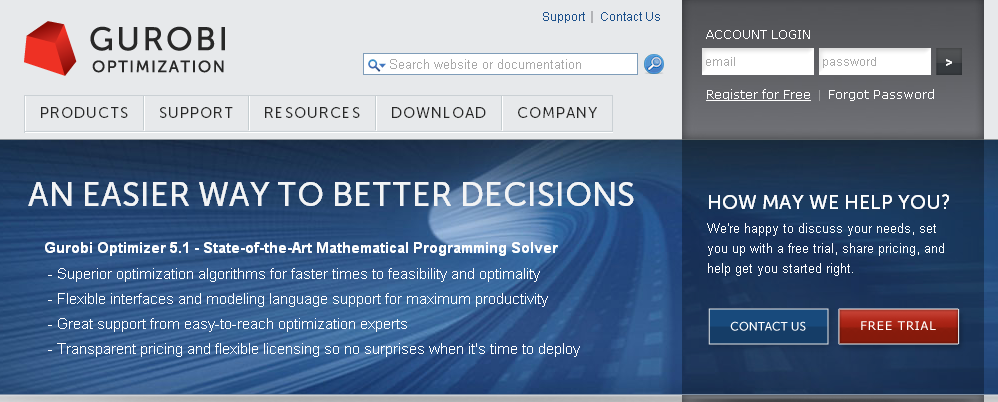 page: 8
2013/10/4
Installation (2/5)
Fill out the form and submit, then you can activate your account and get the password from e-mail.
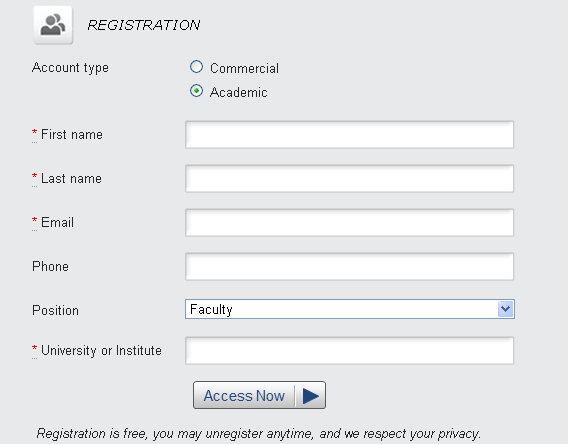 page: 9
2013/10/4
Installation (3/5)
Login your account, and Download the newest version Gurobi according to your PC’s platform.
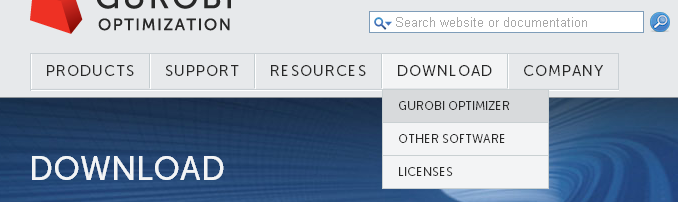 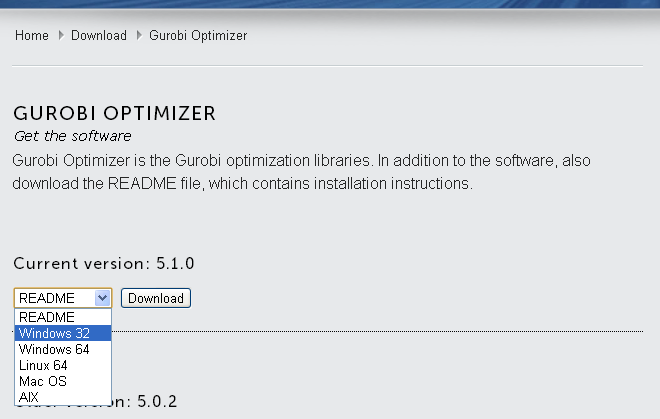 Depending on your platform, you may choose Windows 64 for 64-bits Windows, or choose Mac OS for Macintosh.
page: 10
2013/10/4
Installation (4/5)
Install the Gurobi application.
Restart the computer.
Login you Gurobi’s account, and put in for the Licenses of Free Academic.
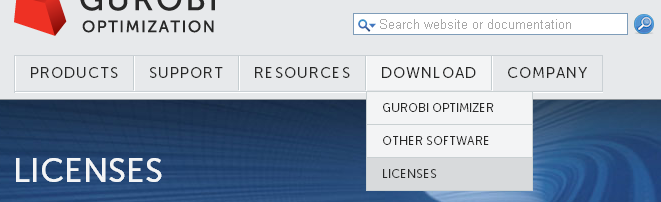 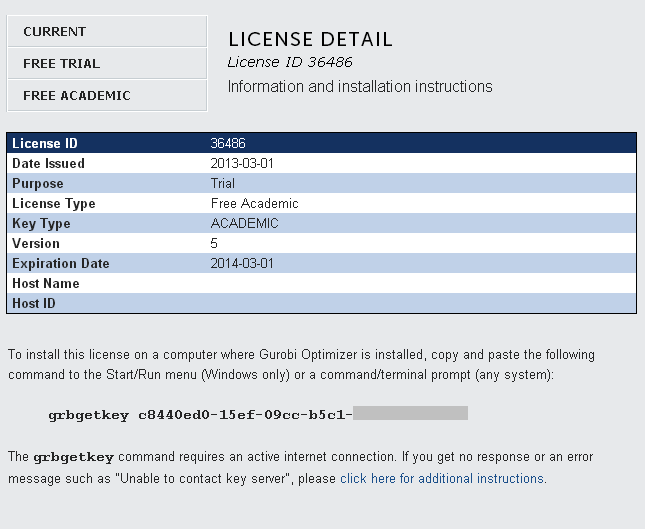 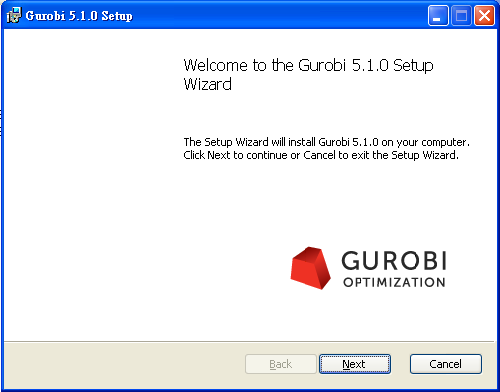 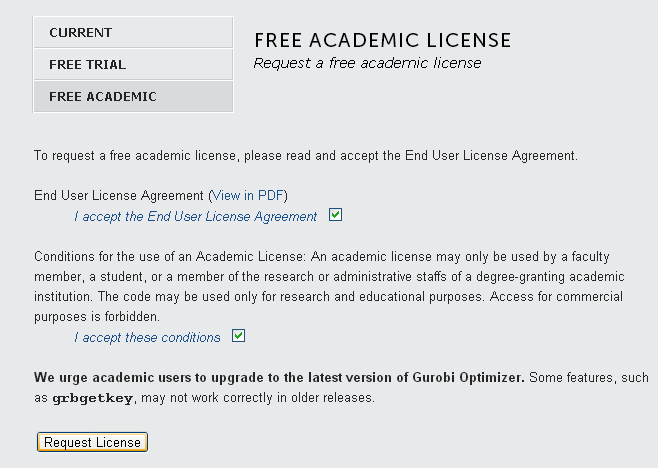 page: 11
2013/10/4
Installation (5/5)
Copy and paste grbgetkey and lincense and to the Start/Run menu (Windows only).



After downloading your gurobi.lic, put it into the Gurobi’s folder.
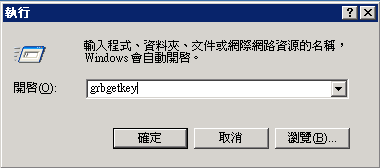 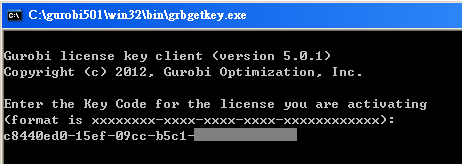 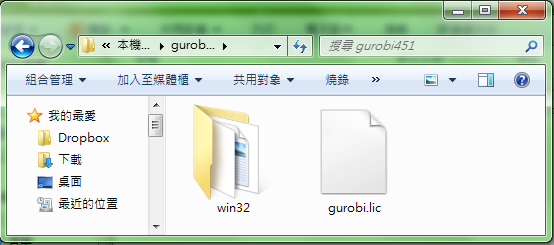 page: 12
2013/10/4
Installation [additional] (1/3)
The default location for Gurobi is in C drive (C:\gurobi). If you install Gurobi to other drives, the environment variables of Windows needs to be modified.
1) Right click on the Computer icon and choose Properties option.
2) Click on Advanced system settings in the left pane
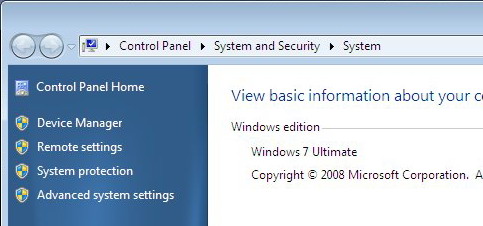 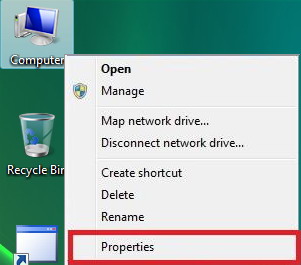 page: 13
2013/10/4
Installation [additional] (2/3)
3) Select Advanced tab and click on Environment Variables 
4) Add a new User variable click on New button.
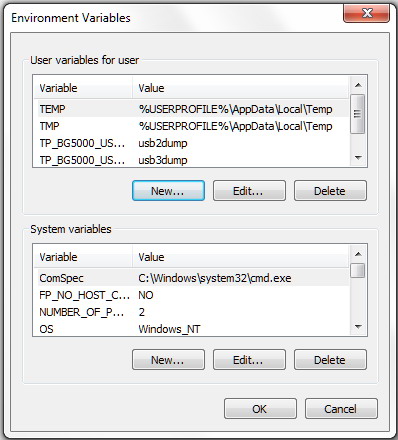 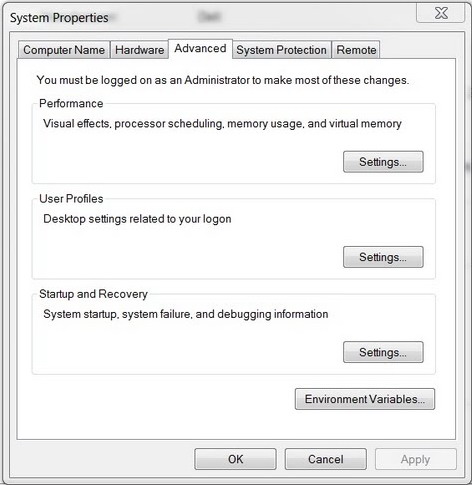 page: 14
2013/10/4
Installation [additional] (3/3)
5) Give Variable name = GRB_LICENSE_FILE
and Variable value = Z:\gurobi460\gurobi.lic (location of the file)
6) Restart your Visual Studio!
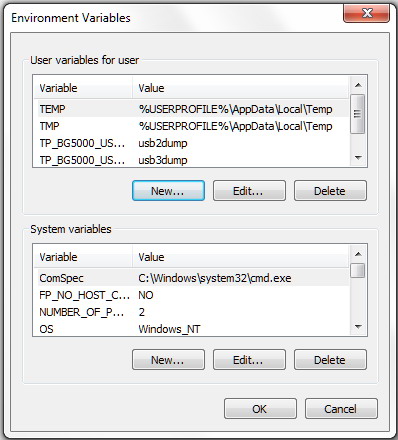 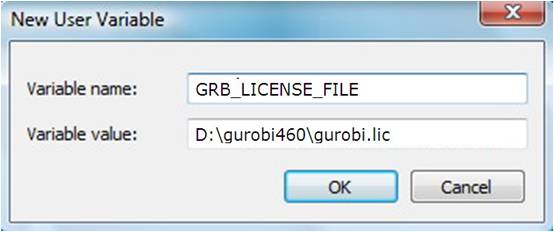 page: 15
2013/10/4
Creating Visual C++ Project
page: 16
2013/10/4
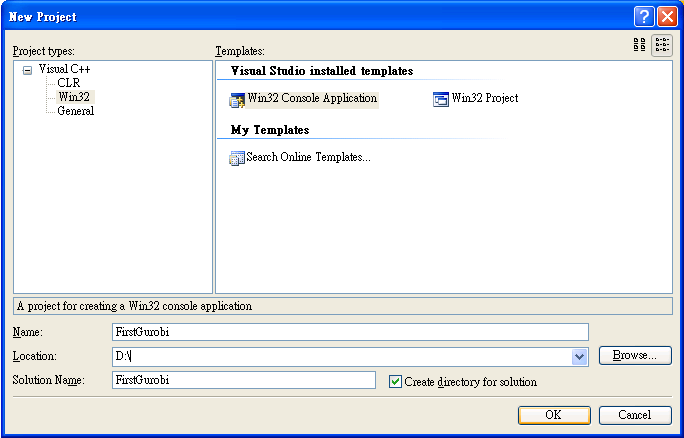 Creating Visual C++ Project (1/9)
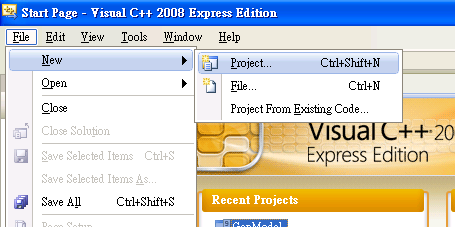 Choose Win32 Console Application
(Win32主控台應用程式)
page: 17
2013/10/4
Creating Visual C++ Project (2/9)
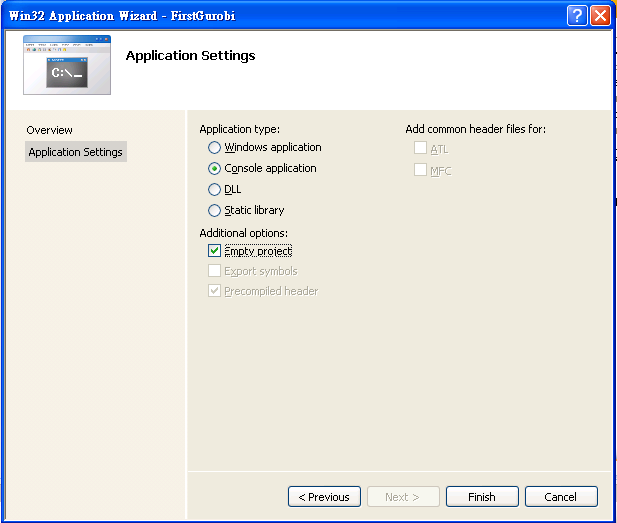 Check Empty Project
page: 18
2013/10/4
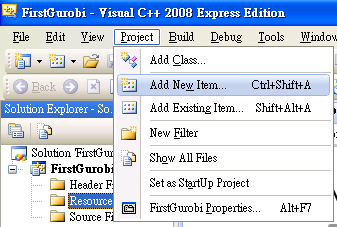 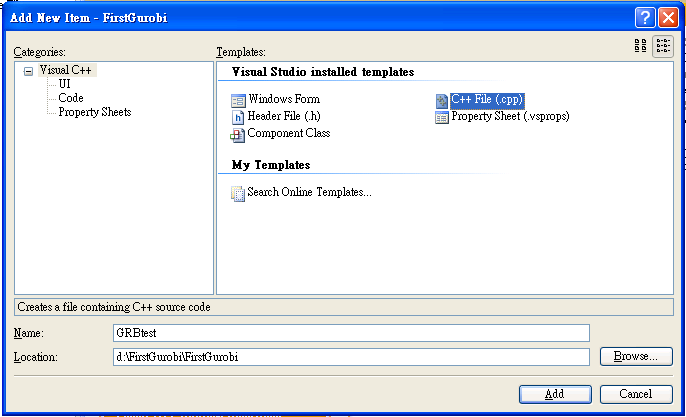 Creating Visual C++ Project (3/9)
If the CPP file exists, then select "Add Existing Item" 
Otherwise, create a new CPP file by selecting "Add New Item"
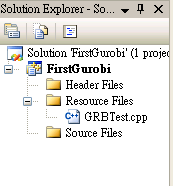 page: 19
2013/10/4
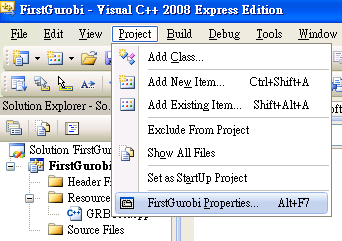 Creating Visual C++ Project (4/9)
page: 20
2013/10/4
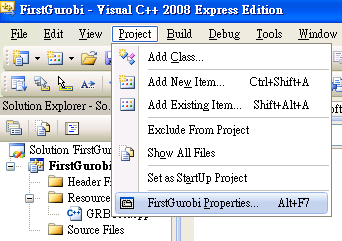 Creating Visual C++ Project (5/9)
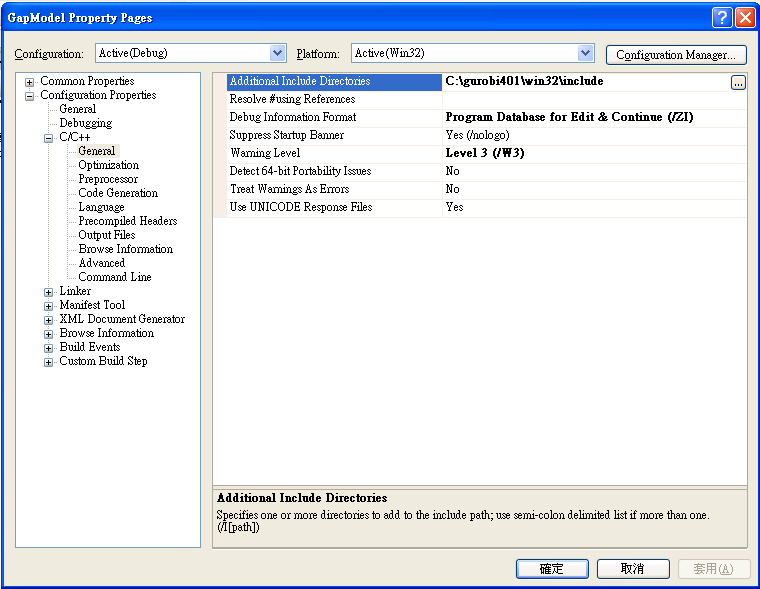 The directory should be modified according to the version of Gurobi you installed. Currently the newest version should be C:\gurobi501\win32\include
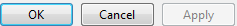 page: 21
2013/10/4
Creating Visual C++ Project (6/9)
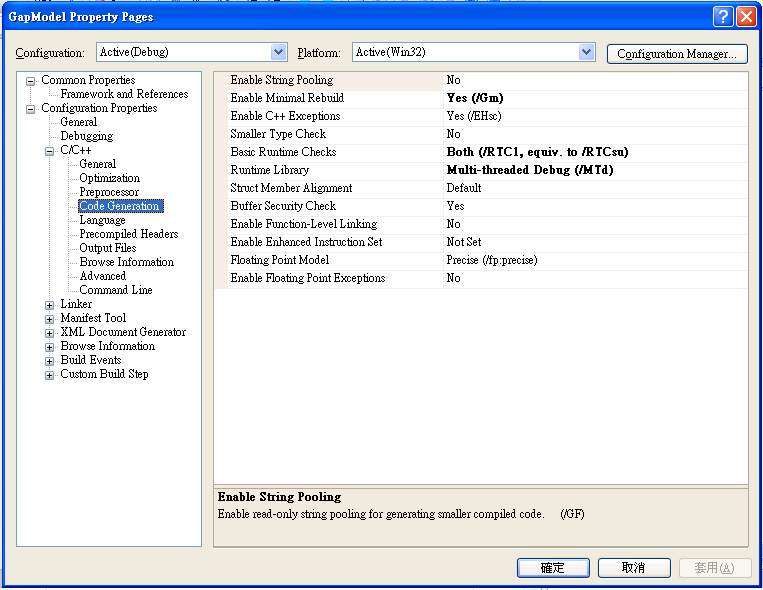 Multi-threaded Debug (/MTd)
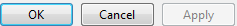 page: 22
2013/10/4
Creating Visual C++ Project (7/9)
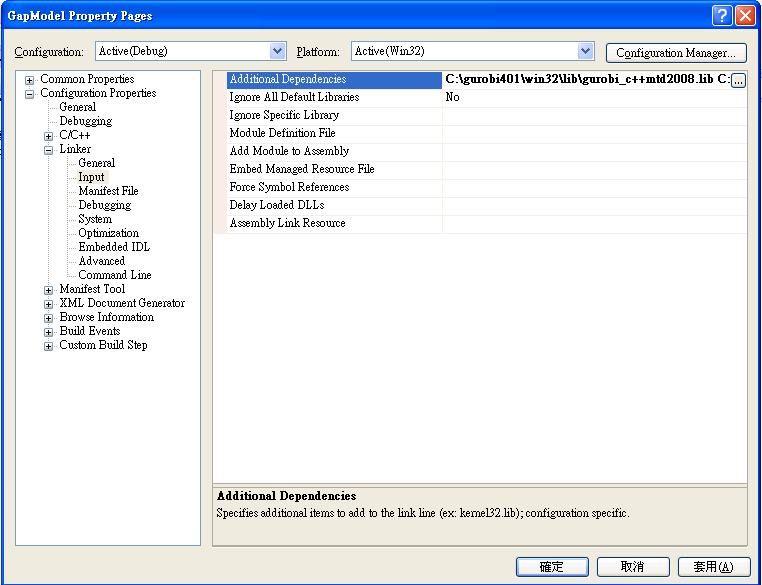 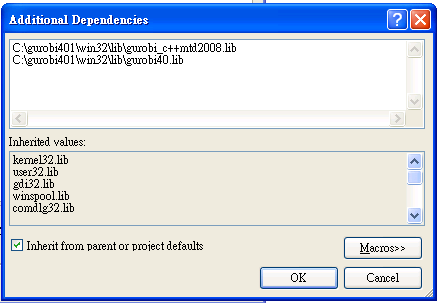 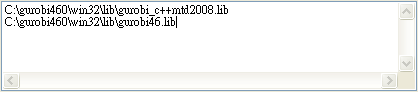 Depending on the version of your Gurobi and Visual Studio. For example , if you use 2010, then the first line should be C:\gurobi501\win32\lib\gurobi_c++mtd2010.lib
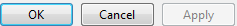 page: 23
2013/10/4
Creating Visual C++ Project [64-bits] (8/9)
For 64-bits Gurobi libraries, Active solution platform has to be modified for 64-bits environment.
Press the Configuration Manager... button. Under Active solution platform, select New.
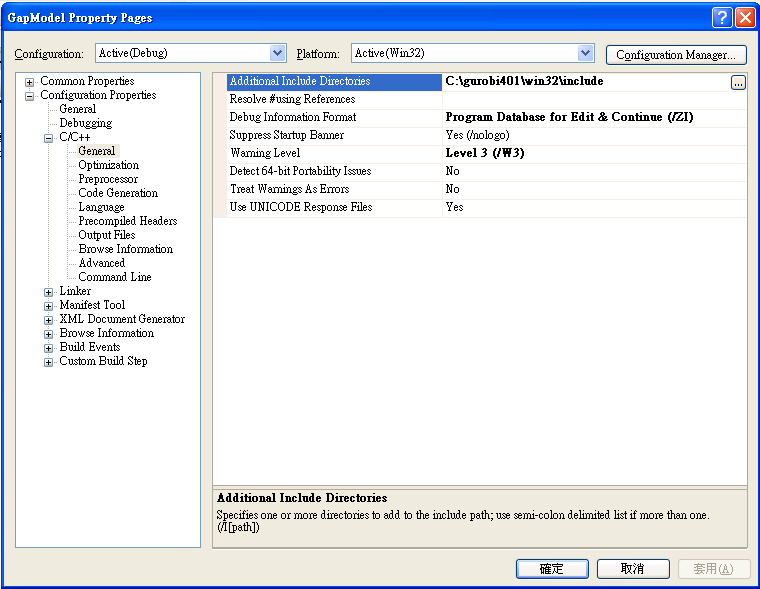 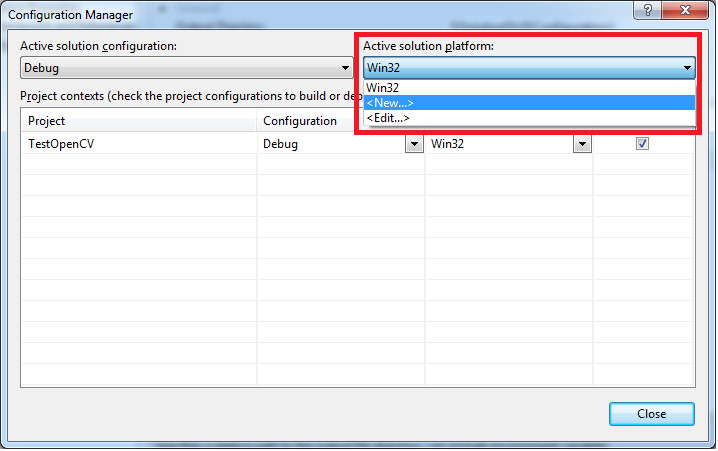 page: 24
2013/10/4
Creating Visual C++ Project [64-bits] (9/9)
Set the new platform to x64, and press OK.
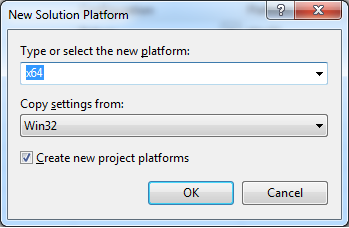 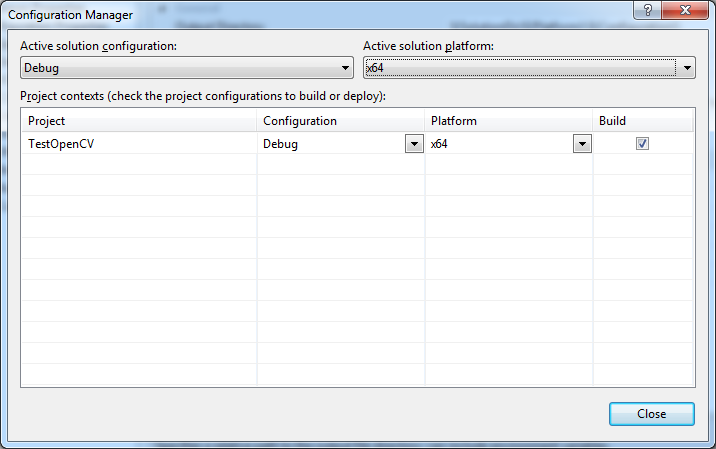 page: 25
2013/10/4
Linear Programming – Example 1
page: 26
2013/10/4
Linear Programming – Example 1
YZ Co. produces clay bowls and pots with aboriginal designs and colors. The two primary resources used by the company are skilled and special pottery clay. The two products have the following resource requirements for production and profit per item:
page: 27
2013/10/4
An Example
Decision variables：
X1 : number of bowls to produce
X2 : number of pots to produce

Objective function：Max Z = 40X1+50X2
Constraints：
page: 28
2013/10/4
8 elements for Gurobi model
Basic Elements
Decision Variables
Lazy Update
Constraint
Objective Function
Optimization
Check Optimality and Output Results
Exception Handling
page: 29
2013/10/4
Linear Programming – model
Decision variables：
X1 : number of bowls to produce
X2 : number of pots to produce

Objective function：Max Z = 40X1+50X2
Constraints：
1.Prarmeters
2. Decition Variables
3. Constraints
4. Objective
page: 30
2013/10/4
1. Basic Elements – Gurobi Objects (1/2)
Environment Object - GRBEnv()
GRBEnv EnvName = GRBEnv();
Model Object - GRBModel (const GRBEnv& env)
GRBModel ModelName= GRBModel (EnvName);
The words in orange is the variable identifier that can be named by yourself
The words in blue is the Gurobi’s identifier
//1.1 Basic elements declaration
GRBEnv env = GRBEnv();
GRBModel model = GRBModel(env);
page: 31
2013/10/4
1. Basic Elements – Parameters (2/2)
Give known parameters and coefficients by declaring a matrix or reading data from a file.
//1.2 Parameters definition
const int N = 2;  //number of resources  
const int M = 2; //number of products (D.V.)
int a[N][M]= {{1, 2},
	          {4, 3}}; //coefficients in the constraints
int b[N] = {40, 120};   //coefficients of the RHS (Right-Hand-Side)
int c[M] = {40, 50};    //coefficients of objective function
page: 32
2013/10/4
2. Decision Variable Declarations (1/2)
GRBVar VarName = ModelName.addVar(lb, ub, obj, type);
lb    : Lower bound for the variable
ub   : Upper bound for the variable (If the upper bound is unlimited, then ub is given to GRB_INFINITY)
obj  : Objective coefficient for the variable.
type: GRB_INTEGER – Integer variable
GRB_BINARY – Binary variable (0 or 1)
GRB_CONTINUOUS  – Continuous variable
GRB_SEMICONT – Semi-continuous variable (Ex: x=0 or 2≤x ≤4 )
GRB_SEMIINT – Semi-integer variable
page: 33
2013/10/4
2. Decision Variable Declarations (2/2)
//2. Decision Variables
GRBVar x[M];
for(int j=0; j<M; j++) {
    x[j] = model.addVar(0.0, GRB_INFINITY, 0.0, GRB_CONTINUOUS);
}
The objective coefficients can be set to arbitrary value, and the true values are given later.
page: 34
2013/10/4
3. Lazy Update
Groubi update model in batch mode, so model must be updated after adding variables into the model
ModelName.update();
//3. Integrate variables into model
model.update();
page: 35
2013/10/4
4.Constraint Declaration (1/2)
GRBLinExpr Linexpr = 0;

ModelName.addConstr(lhsExpr, sense, rhsExpr);
lhsExpr  : Left-hand side (LHS) expression for new linear constraint.
sense : GRB_LESS_EQUAL –  LHS is less than and equal to RHS (<=).
GRB_EQUAL – LHS is equal to RHS (==).
GRB_GREATER_EQUAL – LHS is greater than and equal to RHS (>=).
rhsExpr  : Right-hand side (RHS) expression for new linear constraint.

ModelName.addConstr(GRBTempConstr& tc);
page: 36
2013/10/4
4.Constraint Declaration (2/2)
Original:
General Form:
//4. Constraint Declaration
for(int i=0; i<N; i++) {
	 GRBLinExpr LHS=0;
	for(int j=0; j<M; j++) {
		LHS += a[i][j]*x[j];
	}
	model.addConstr(LHS,GRB_LESS_EQUAL,b[i]);
}
page: 37
2013/10/4
5. Objective Function
ModelName.set(GRB_IntAttr_ModelSense, sense);

sense =


ModelName.setObjective(GRBLinExpr or GRBQuadExpr); 
GRBQuadExpr is the quadratic expression.
1 : Minimization (default )
 -1 : Maximization
//5. set the model to maximization
model.set(GRB_IntAttr_ModelSense, -1);

GRBLinExpr Obj = 0;
for(int j=0; j<M; j++) 
	Obj += c[j]*x[j];
model.setObjective(Obj);
Original:
General Form:
Max Z = 40X1+50X2
Max Z =
page: 38
2013/10/4
6.Optimization
ModelName.optimize ();
//6. Optimize the model
model.optimize();
page: 39
2013/10/4
7. Check Optimality and Output Results
7.1 Check Optimality
Get optimality status: int status = ModelName.get(GRB_IntAttr_Status);
Status types include GRB_OPTIMAL, GRB_INF_OR_UNBD, GRB_INFEASIBLE, GRB_UNBOUNDED, etc.
//7.1 Check optimality
int status = model.get(GRB_IntAttr_Status);
if (status == GRB_OPTIMAL) {
//7.2 Output the objective value and solutions
} else if (status == GRB_INF_OR_UNBD) {
cout << "Infeasible or unbounded" << endl;
} else if (status == GRB_INFEASIBLE) {
cout << “Infeasible" << endl;
} else if(status == GRB_UNBOUNDED) {
cout << “Uunbounded" << endl;
} else {
cout << "Optimization was stopped with status" << status << endl;
}
page: 40
2013/10/4
7. Check Optimality and Output Results
7.2 Output Results
Get objective value:
ModelName.get(GRB_DoubleAttr_ObjVal);
Get solution value:
VarName.get(GRB_DoubleAttr_X);
//7.2 Output the objective value and solutions
double ObjValue = model.get(GRB_DoubleAttr_ObjVal);
cout<<“total cost= "<<ObjValue<<endl;

for(int i=0; i<M; i++) {
    cout<<"x "<<i<<" =“<<x[i].get(GRB_DoubleAttr_X)<<endl;
}
page: 41
2013/10/4
8. Exception Handling
Using exception handling to show unexpected errors of Gurobi.
Put the following code into the main function to wrap previously mentioned steps.
//8 Output the objective value and solutions
int main() {
try {
	 // Step 1 to step 7 …
} catch(GRBException e) {
	cout << "Error code = " << e.getErrorCode() << endl;
	cout << e.getMessage() << endl;
} catch(...) {
	cout << "Exception during optimization" << endl;
}
}
page: 42
2013/10/4
Comparing Different Forms
General Form
Expression Form
//2. Decision Variables
GRBVar x[M];
for(int j=0; j<M; j++)
    x[j] = model.addVar(0.0, GRB_INFINITY, 0.0, GRB_CONTINUOUS);
model.update();    //3. Integrate variables into model
//4. Constraint Declaration
for(int i=0; i<N; i++) {
	 GRBLinExpr LHS=0;
	for(int j=0; j<N; j++) {
		LHS += a[i][j]*x[j];
	}
	model.addConstr(LHS <= b[i]);
}
//5. set the model to maximization
model.set(GRB_IntAttr_ModelSense, -1);
GRBLinExpr Obj = 0;
for(int j=0; j<M; j++) 
	Obj += c[j]*x[j];
model.setObjective(Obj);
//2. Decision Variables 
GRBVar x1, x2;	
x1= model.addVar(0.0, GRB_INFINITY, 0.0, GRB_CONTINUOUS);
x2 = model.addVar(0.0, GRB_INFINITY, 0.0, GRB_CONTINUOUS);

//3. Integrate variables into model 
model.update(); 	

//4. Constraint Declaration 
model.addConstr(1*x1 + 2*x2 <= 40);       
model.addConstr(4*x1 + 3*x2 <= 120);

//5. set the model to maximization
model.set(GRB_IntAttr_ModelSense, -1); 
model.setObjective(40*x1+50*x2);
page: 43
2013/10/4
Parameter Setting
page: 44
2013/10/4
Parameters (1/3) - Time limitation
GRBEnv EnvName = ModelName.getEnv();
ModelName.set(GRB_DoubleParam_ TimeLimit, time);
memory: Limit the total time expended (in seconds).
//6. Optimize the model
GRBEnv modelEnv = model.getEnv();
modelEnv.set(GRB_DoubleParam _ TimeLimit, 3600.0);
 model.optimize();
page: 45
2013/10/4
Parameters (2/3) - Gap
GRBEnv EnvName = ModelName.getEnv();
ModelName.set(GRB_DoubleParam_ MIPGap, gap);
gap : The MIP solver will terminate (with an optimal result) when the relative gap between the lower and upper objective bound is less than MIPGap times the upper bound
//6. Optimize the model
GRBEnv modelEnv = model.getEnv();
modelEnv.set(GRB_DoubleParam _ TimeLimit, 3600.0);
 model.optimize();
page: 46
2013/10/4
Parameters (3/3) - Reducing Memory Usage
GRBEnv EnvName = ModelName.getEnv();
EnvName.set(GRB_DoubleParam_NodefileStart, memory);
EnvName.set(GRB_StringParam_NodefileDir, path);
memory: Controls the point at which MIP tree nodes are written to disk. Whenever node storage exceeds the specified value (in GBytes), nodes are written to disk.
path: Determines the directory into which nodes are written when node memory usage exceeds the specified NodefileStart value.
Note: this is much more efficient than relying on virtual memory !!
//6. Optimize the model
GRBEnv modelEnv = model.getEnv();
modelEnv.set(GRB_DoubleParam_NodefileStart,0.1);
modelEnv.set(GRB_StringParam_NodefileDir,"G://GRBStore");
model.optimize();
page: 47
2013/10/4
Attributes (1/1) – Runtime and Bound
Obtain the solving time (in seconds) for most recent optimization.
ModelName.get(GRB_DoubleAttr_Runtime);
double Runtime = model.get(GRB_DoubleAttr_Runtime);



Obtain the best bound on current solution (lower bound for minimization, upper bound for maximization).
ModelName.get(GRB_DoubleAttr_ObjBound);
double bound = model.get(GRB_DoubleAttr_ObjBound);
//7.Output the elapsed time
double Runtime = model.get(GRB_DoubleAttr_Runtime);
cout<<“elapsed time= "<< Runtime <<endl;
//7.Output the lower bound (minimization problem)
double LBound = model.get(GRB_DoubleAttr_ObjBound);
cout<<“lower bound= "<< LBound <<endl;
page: 48
2013/10/4
More Information
Attributes for model, variable, constraints, etc:
http://www.gurobi.com/doc/40/refman/node571.html#sec:Attributes
Parameters for solving scheme:
http://www.gurobi.com/doc/40/refman/node572.html#sec:Parameters
Status codes for optimization:
http://www.gurobi.com/doc/40/refman/node576.html#sec:StatusCodes
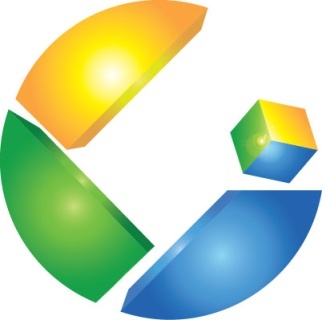 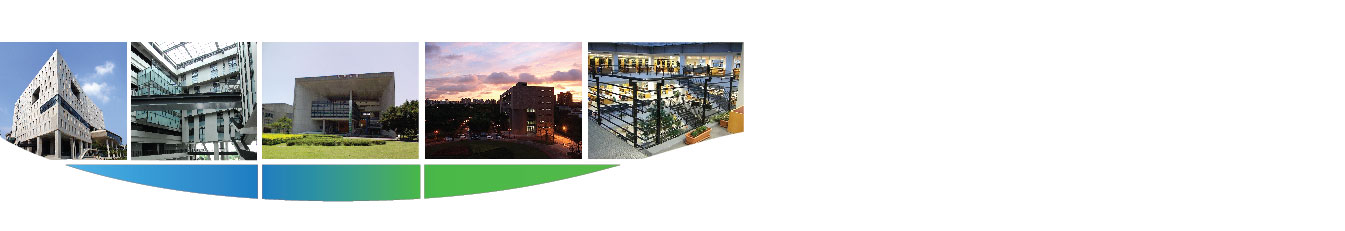 page: 49
2013/10/4